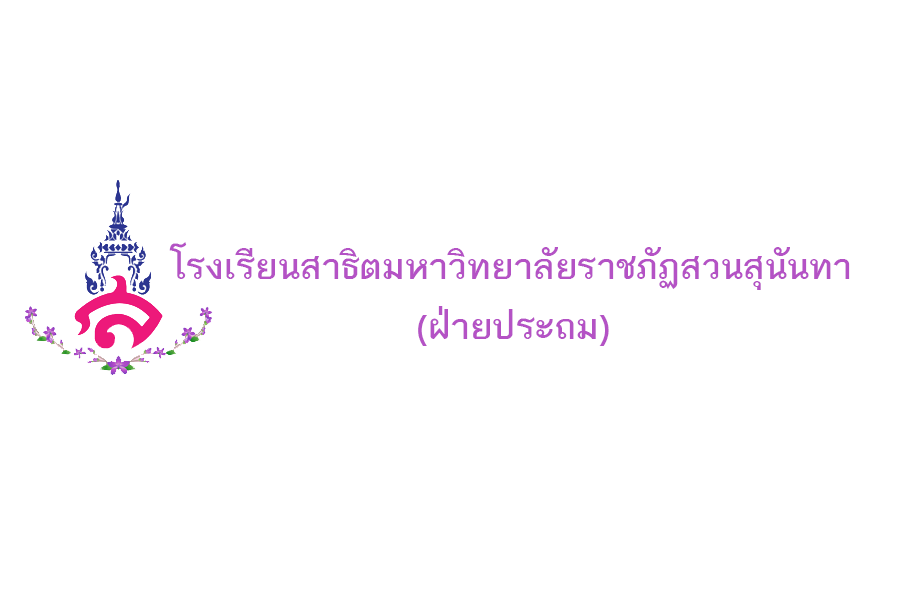 ไตรยางศ์
ชั้นประถมศึกษาปีที่ 6
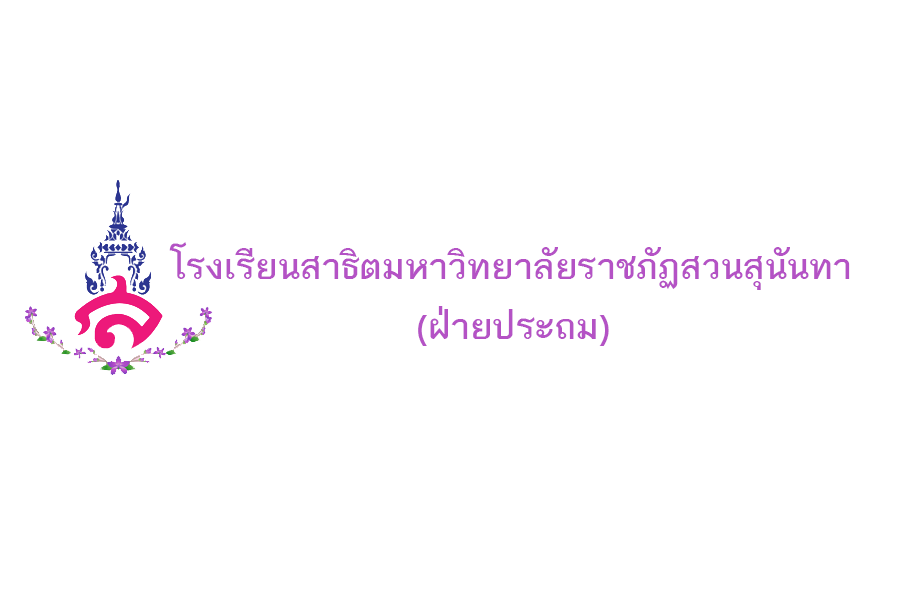 ไตรยางศ์
การแบ่งพยัญชนะไทย 44 ตัว
ออกเป็น 3 ส่วน เรียกว่า อักษรสามหมู่
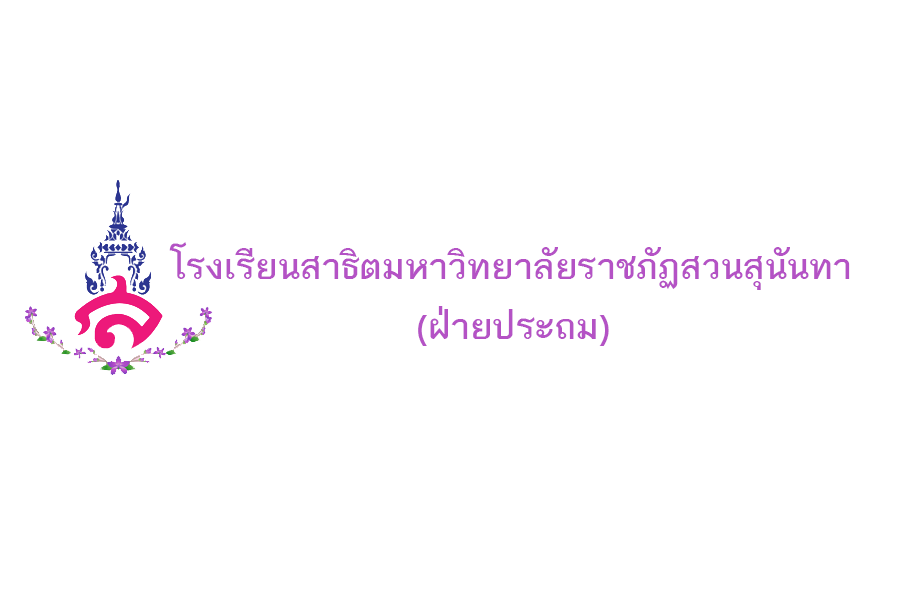 ทำไมต้องแบ่งอักษรเป็นสามหมู่
การแบ่งอักษรสามหมู่ก็เพื่อประโยชน์ในการนำไป ผันคำ 
ทั้งนี้เพราะอักษรแต่ละหมู่มีความสามารถในการผันคำได้แตกต่างกัน
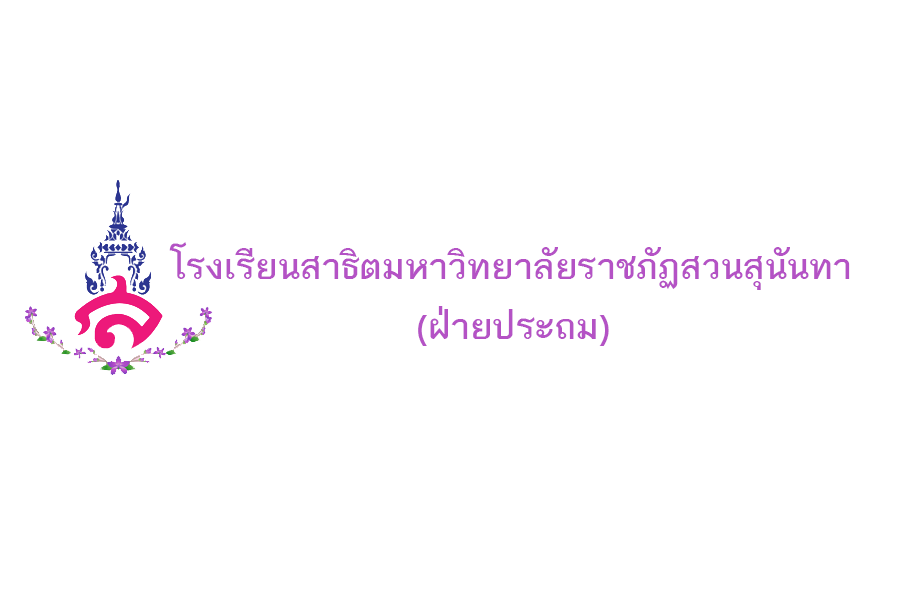 อักษรสูง
อักษรกลาง
อักษรต่ำ
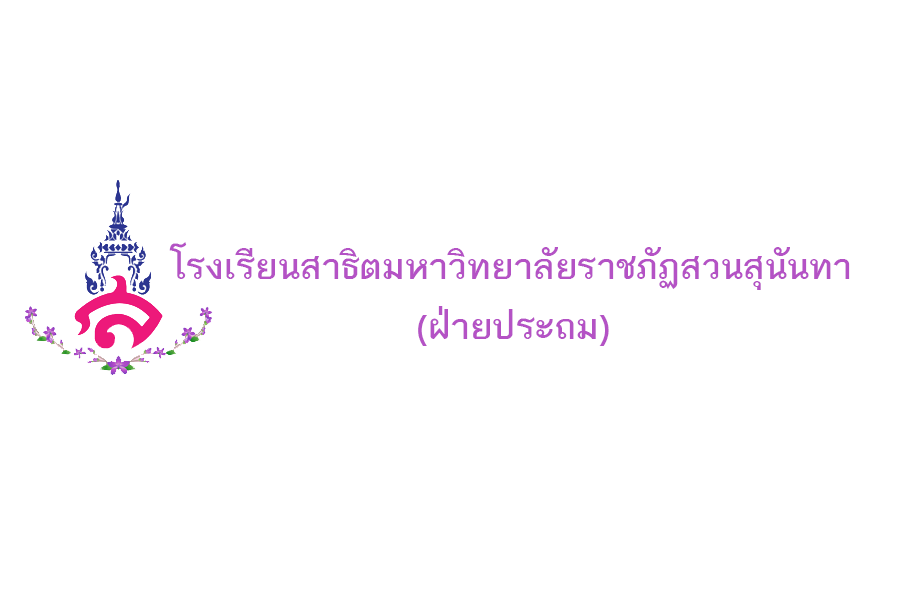 อักษรสูง
อักษรสูง คือ พยัญชนะกลุ่มหนึ่งที่มีรูปปกติ ซึ่งเป็นการพิจารณา เฉพาะรูปพยัญชนะเท่านั้น โดยมีจุดมุ่งหมายเพื่อให้ผันเสียง วรรณยุกต์ไปในแบบเดียวกัน อักษรมีทั้งหมด ๑๑ ตัว คือ
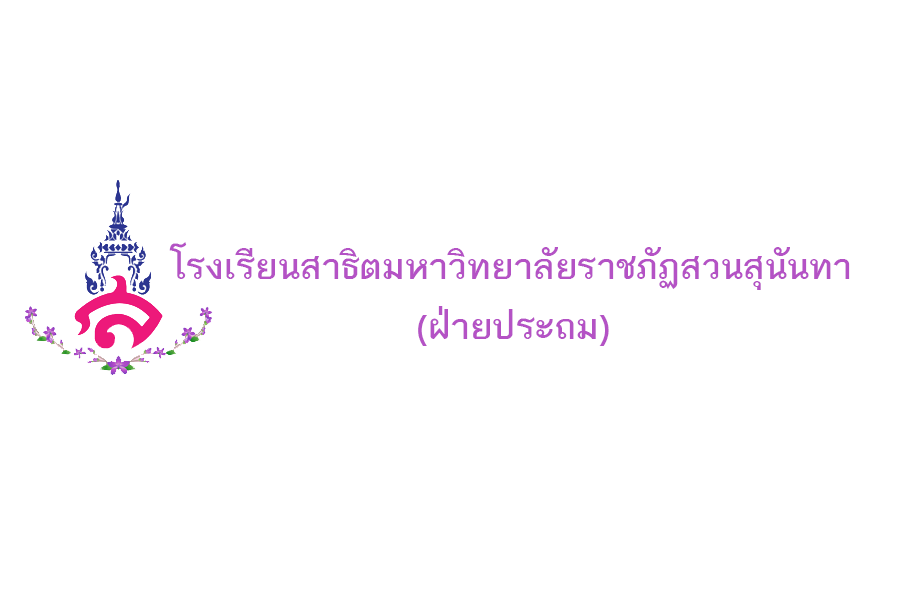 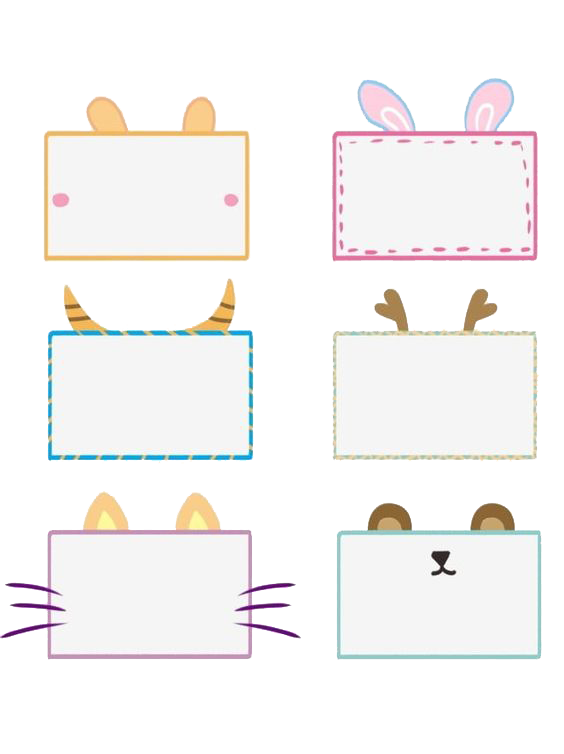 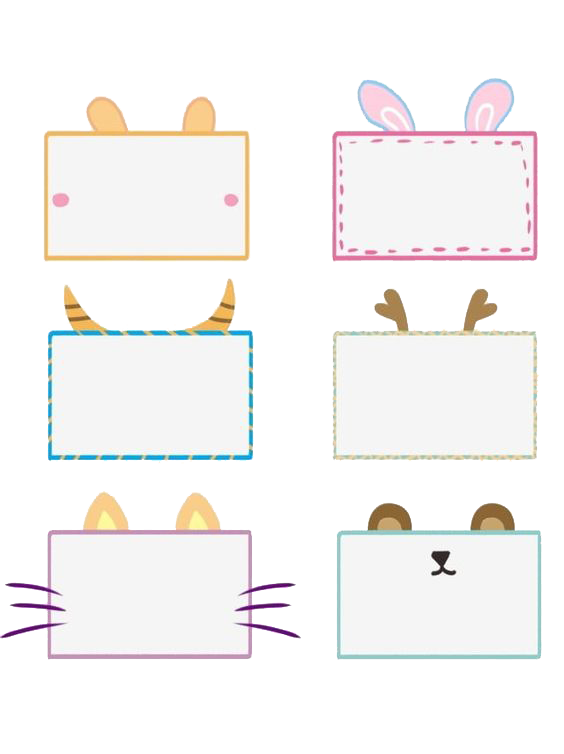 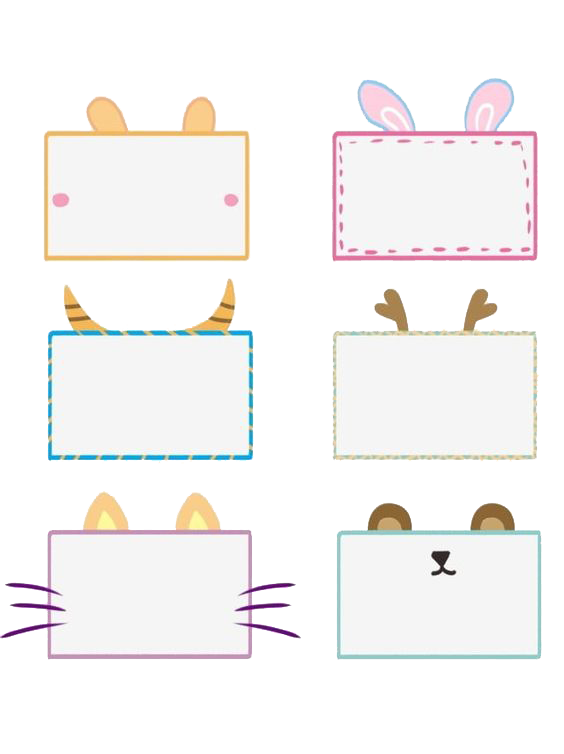 ฃ
ฐ
ฉ
ข
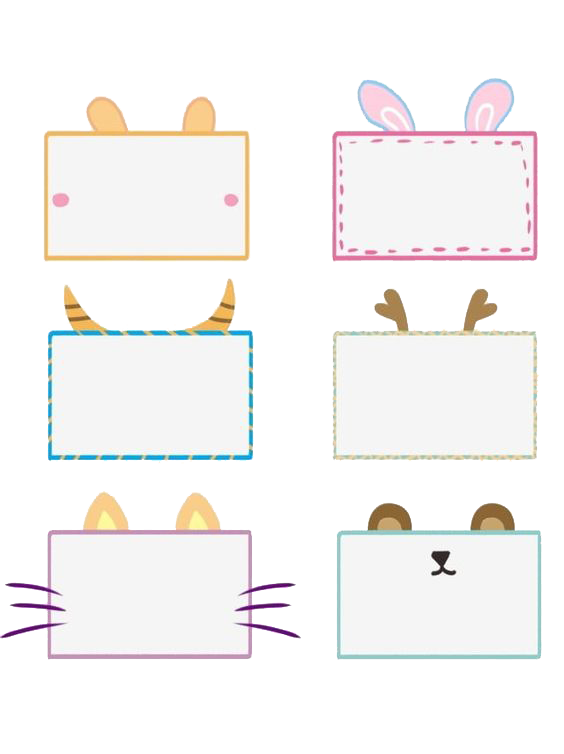 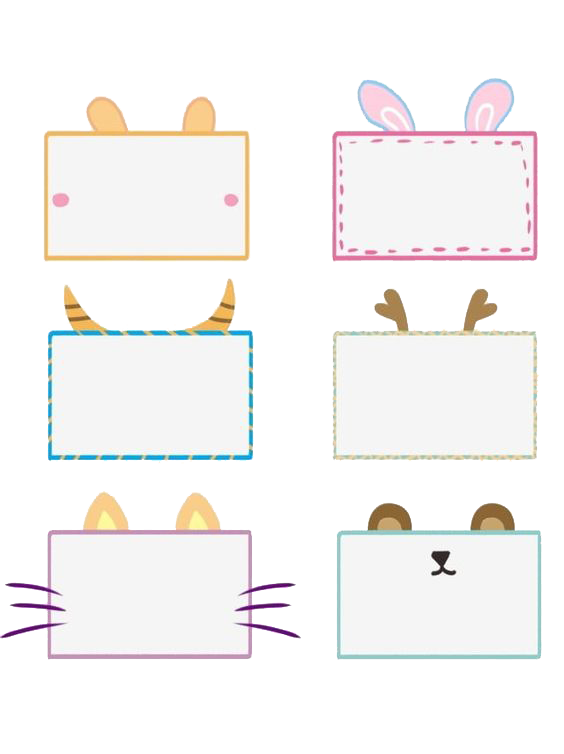 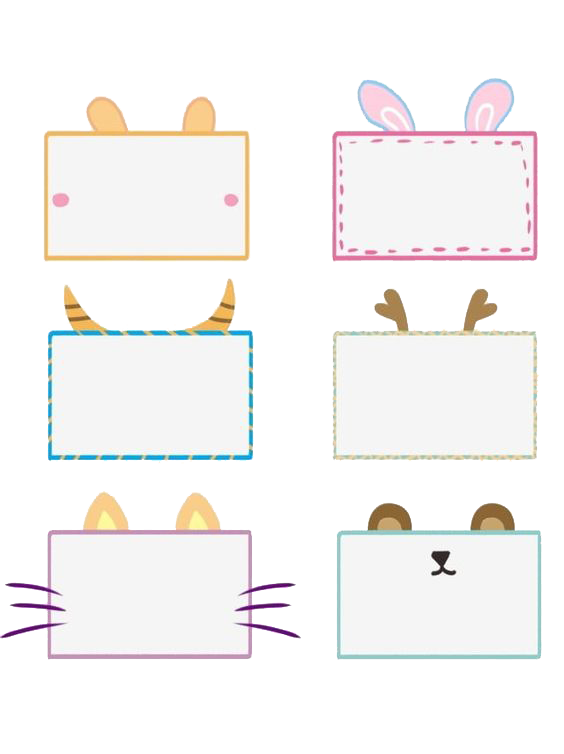 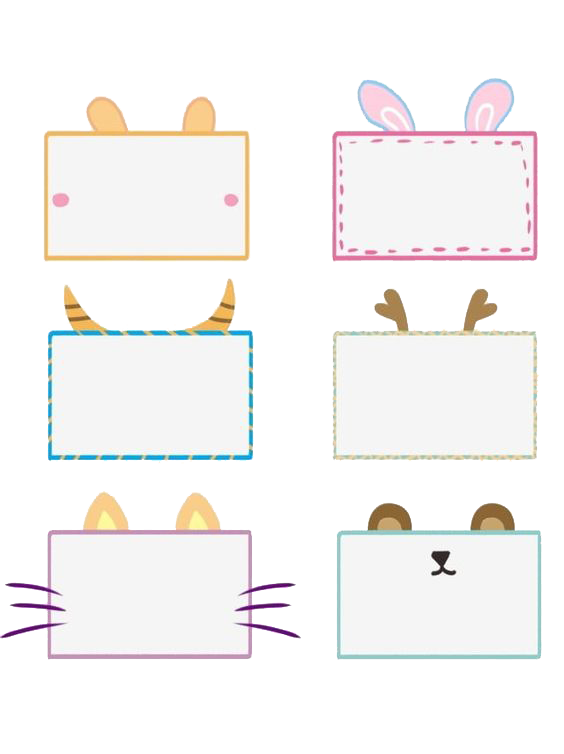 ฝ
ศ
ผ
ถ
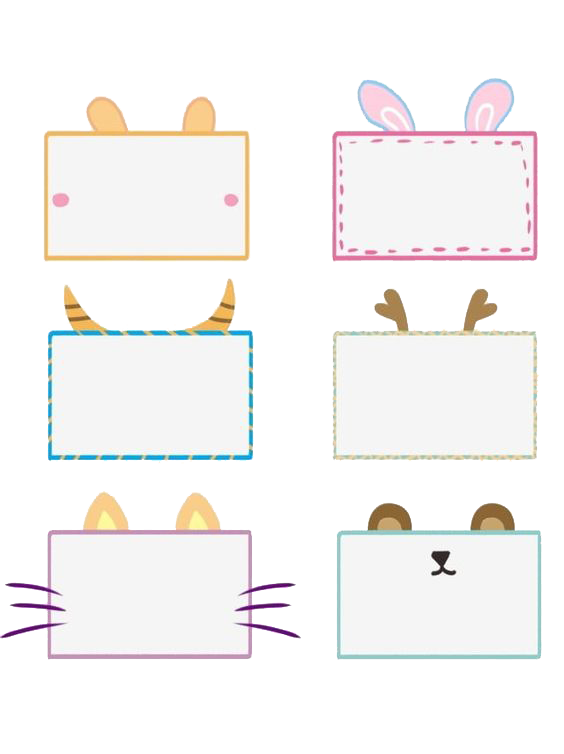 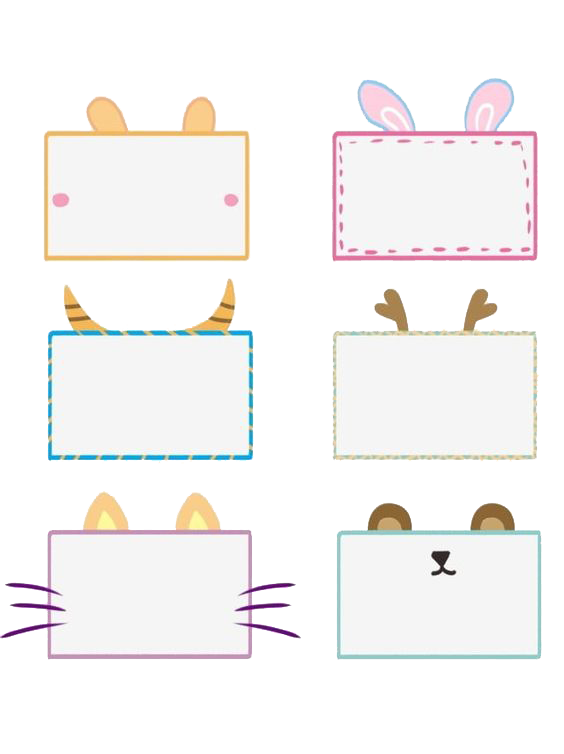 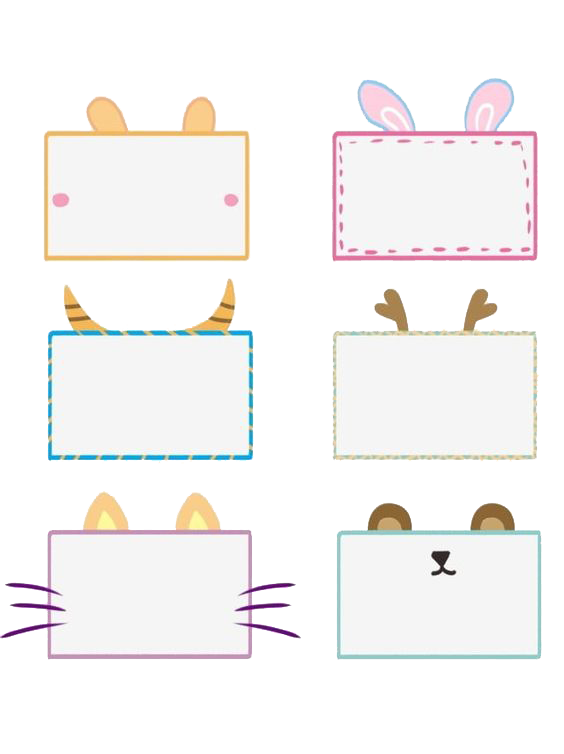 ส
ห
ษ
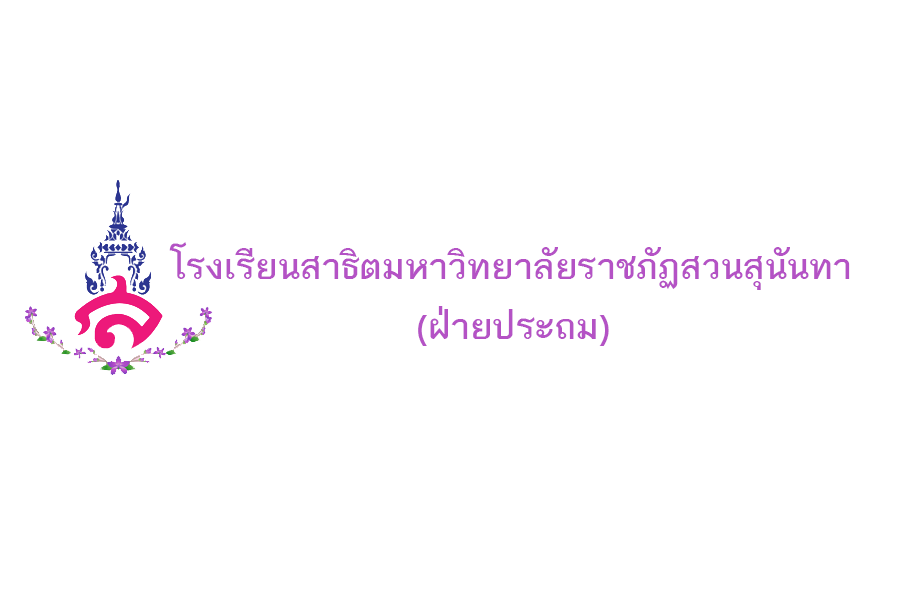 หลักการจำ
ผี (ผ) 		สาร (ศ ษ ส) 
ฝาก (ฝ) 		ให้ (ห)
ถุง (ถ ฐ) 		ฉัน (ฉ) 
ข้าว (ข ฃ)
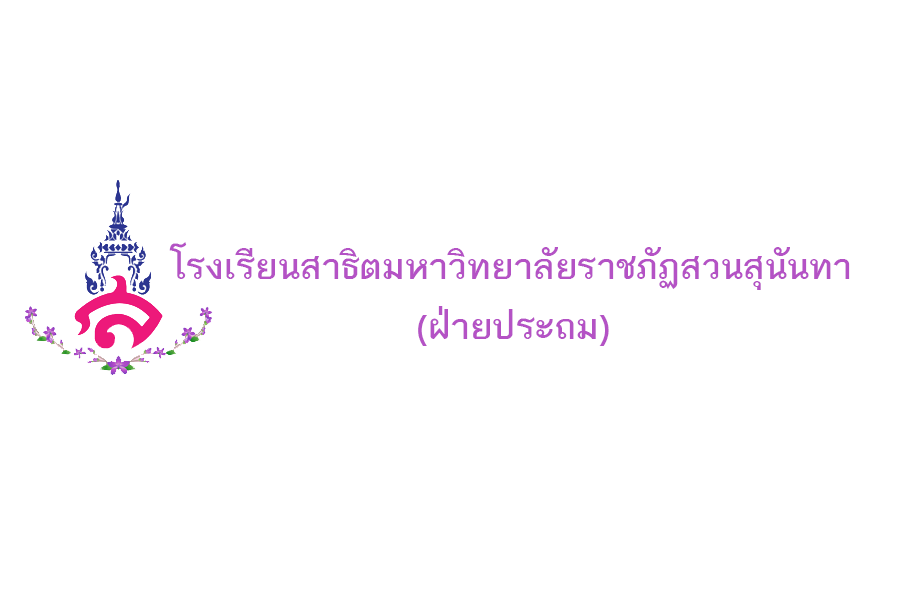 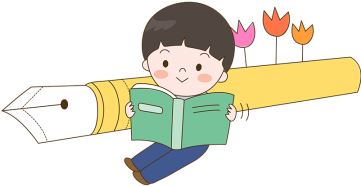 อักษรกลาง
อักษรกลาง คือ พยัญชนะกลุ่มหนึ่งที่มีรูปปกติเป็นเสียงกลางทั้งหมด ซึ่งเป็นการพิจารณาเฉพาะรูปพยัญชนะเท่านั้น โดยมีจุดมุ่งหมายเพื่อให้ผันเสียงวรรณยุกต์ไปในแบบเดียวกัน อักษรกลางมี ๙ ตัว คือ
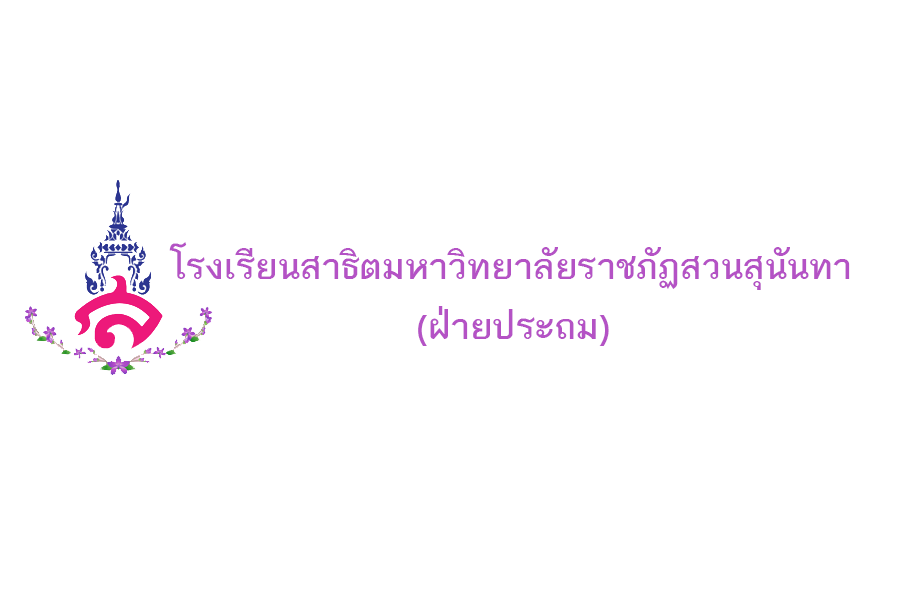 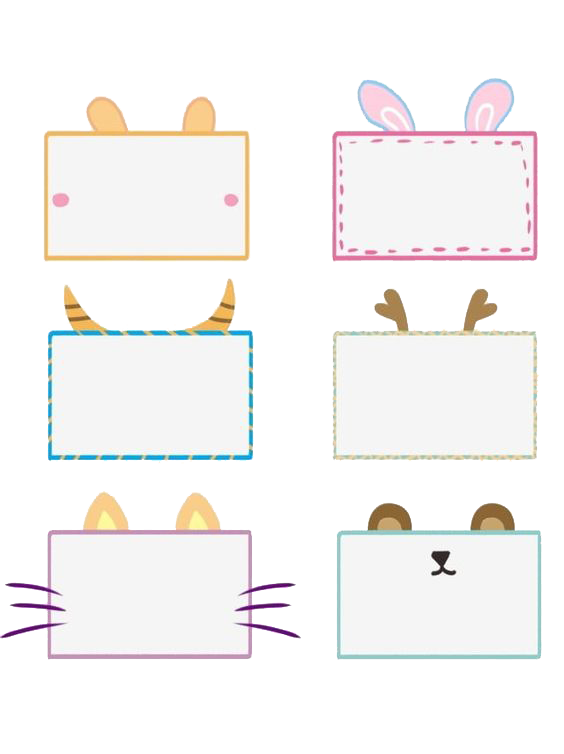 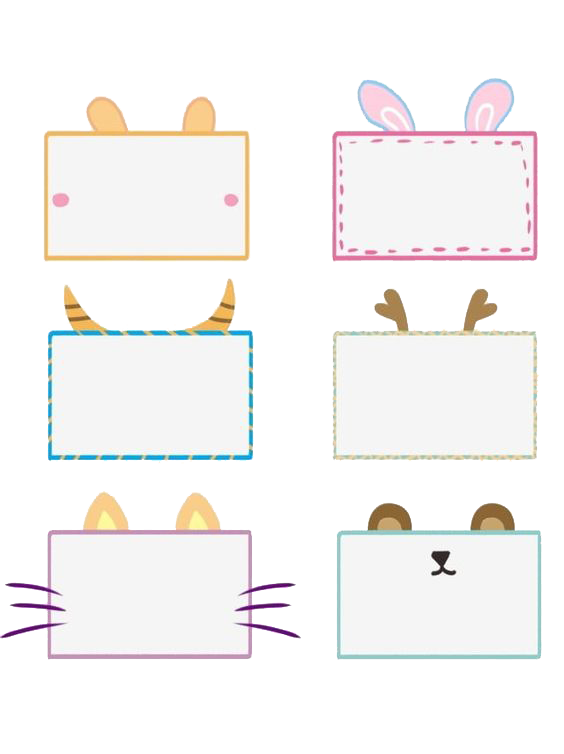 จ
ต
ด
ก
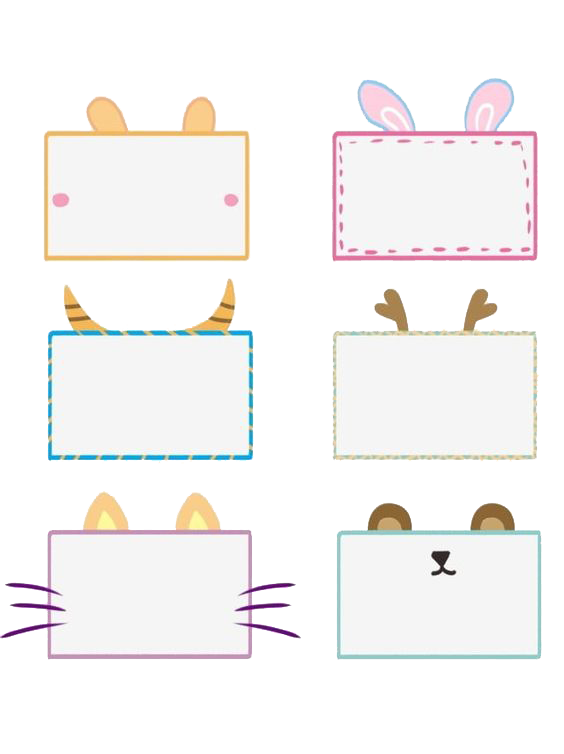 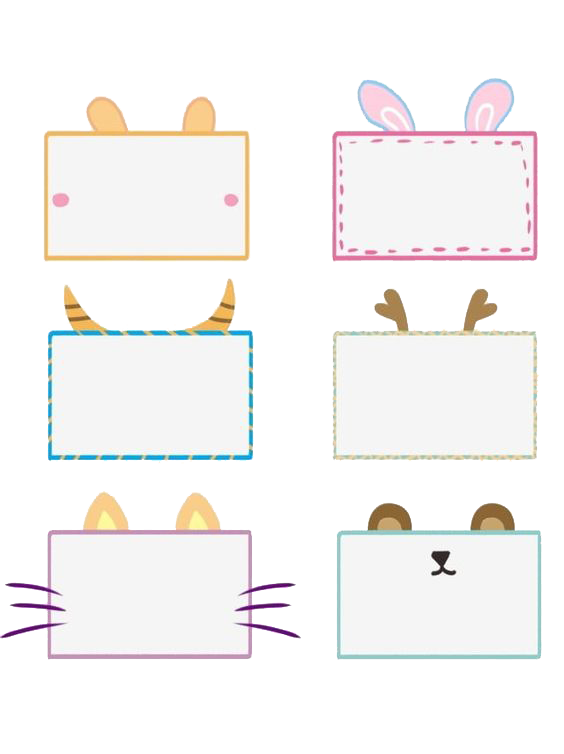 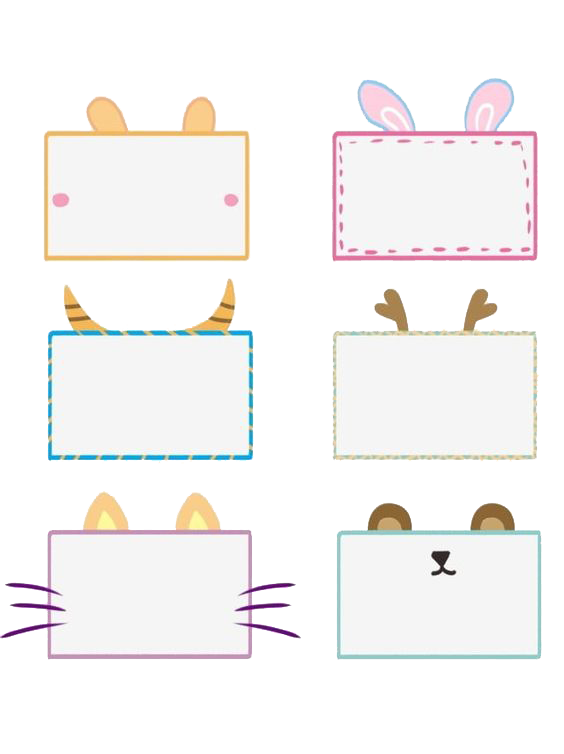 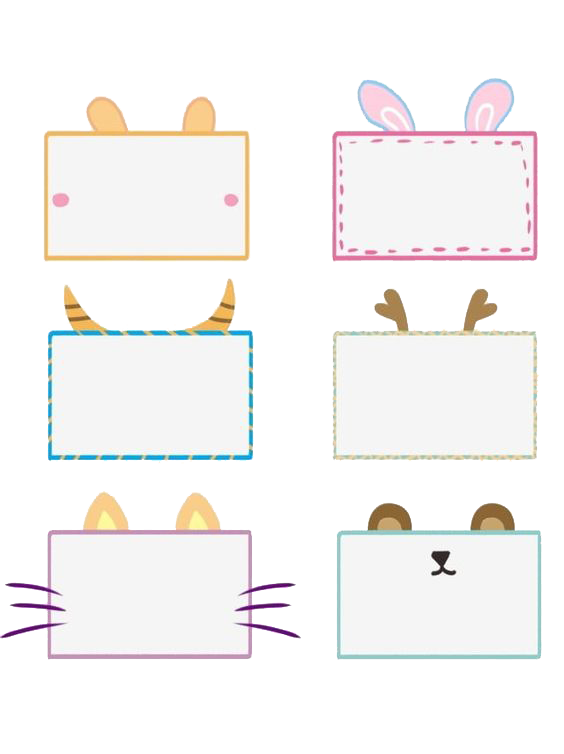 ฏ
ป
ฎ
บ
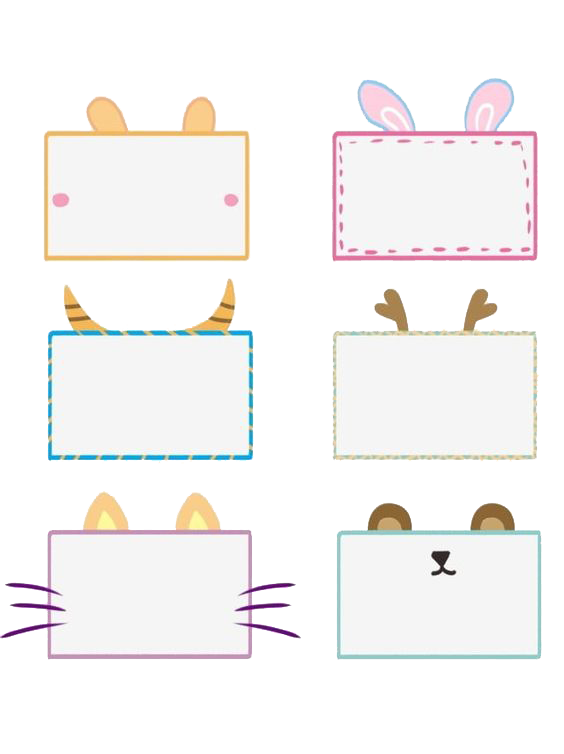 อ
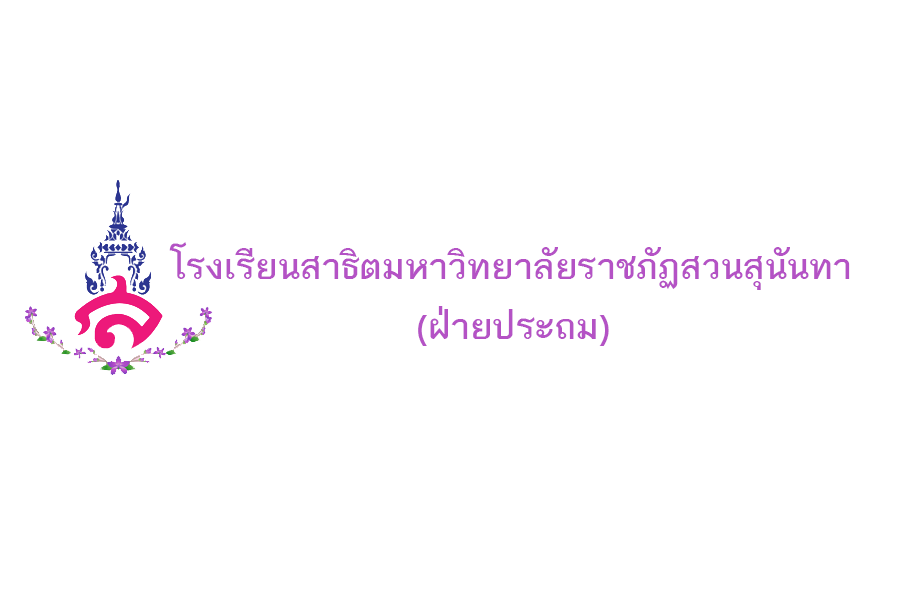 หลักการจำ
เจ้ (จ) 		กับ (ก)
ดู (ด ฎ) 		อา (อ)
บ่อ (บ) 		ตี๋ (ต ฏ)
ปลา (ป)
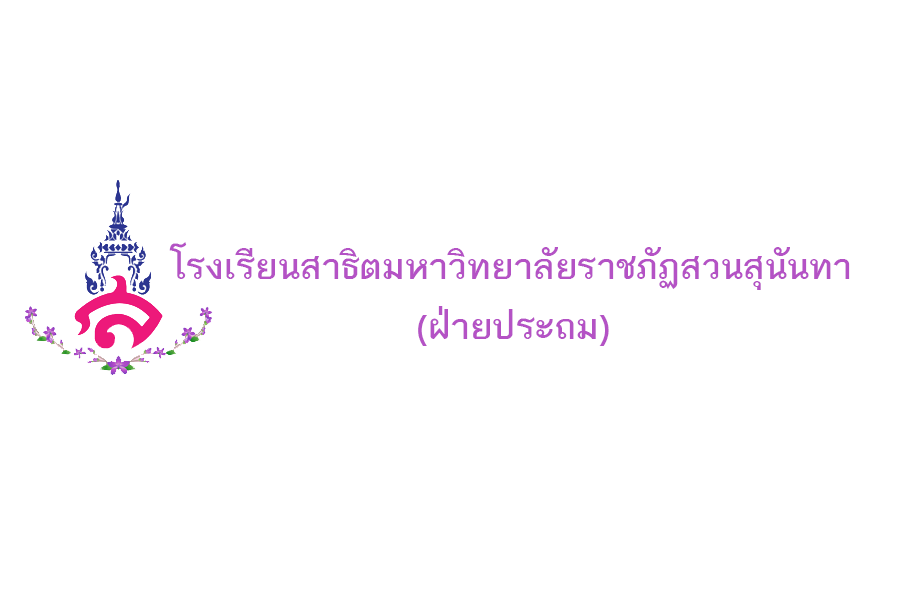 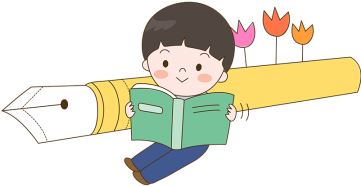 อักษรต่ำ
อักษรต่ำ คือ พยัญชนะกลุ่มหนึ่งที่มีรูปปกติเป็นเสียงต่ำทั้งหมด
ซึ่งเป็นการพิจารณาเฉพาะรูปพยัญชนะเท่านั้น โดยมีจุดมุ่งหมายเพื่อให้ผันเสียงวรรณยุกต์ไปในแบบเดียวกัน อักษรต่ำ ๒๔ ตัว คือ
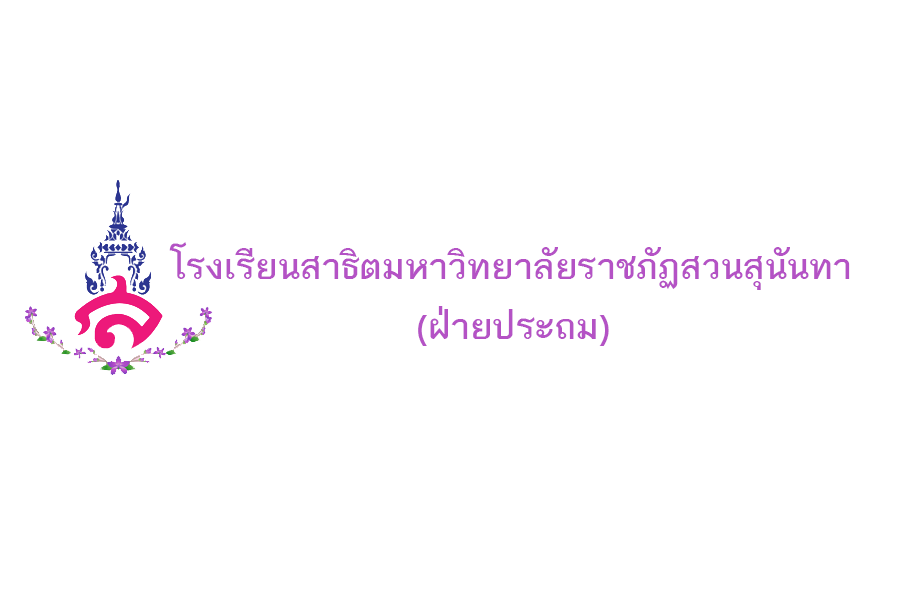 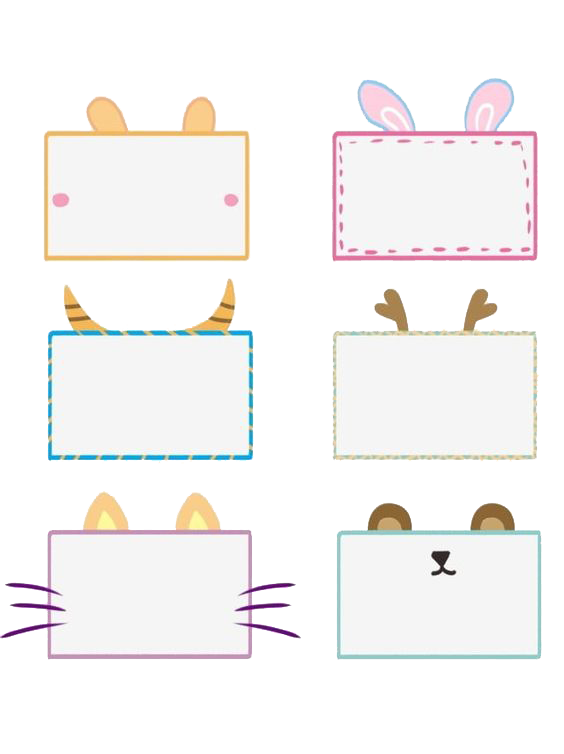 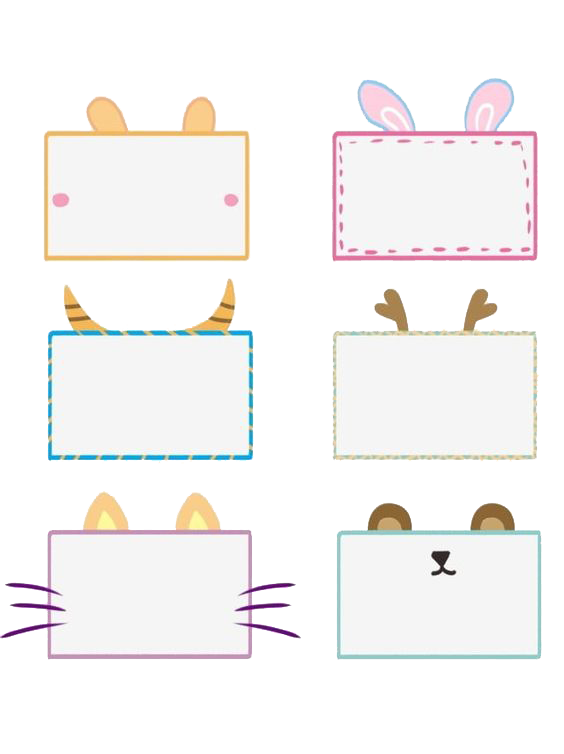 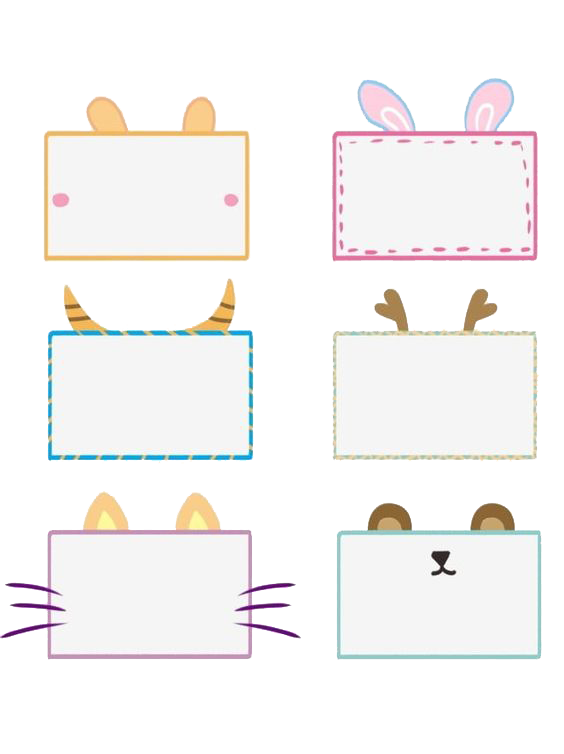 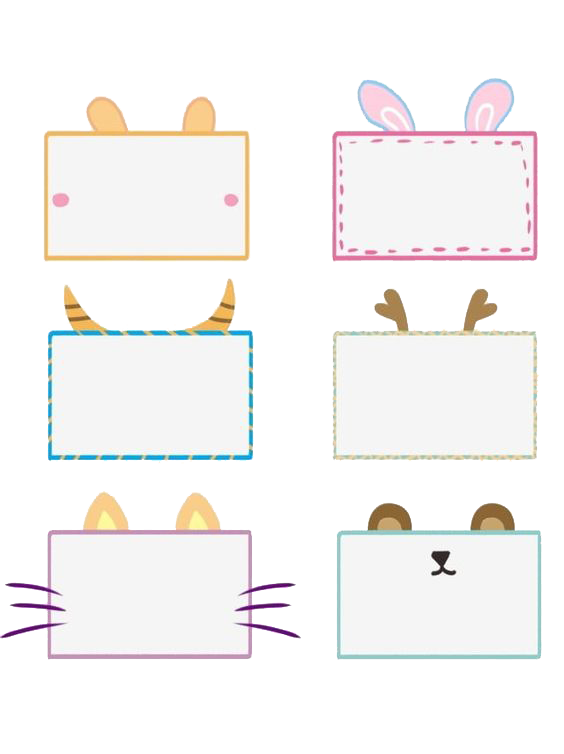 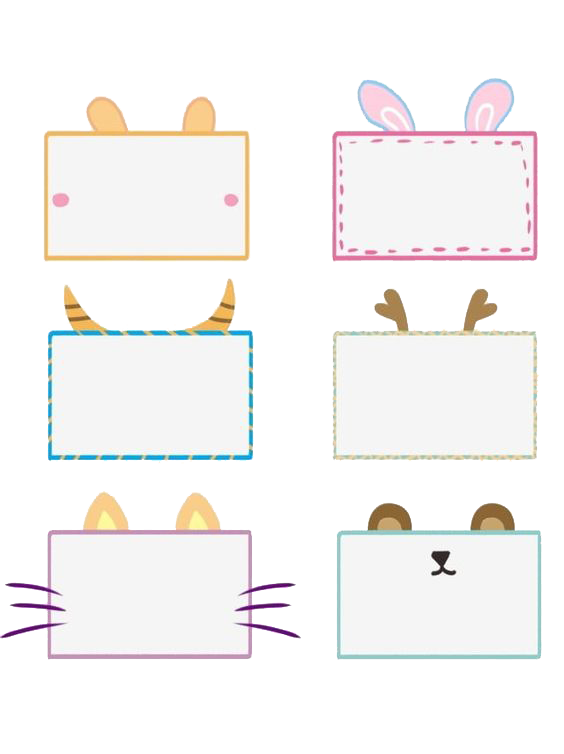 ฆ
ช
ฅ
ค
ง
ซ
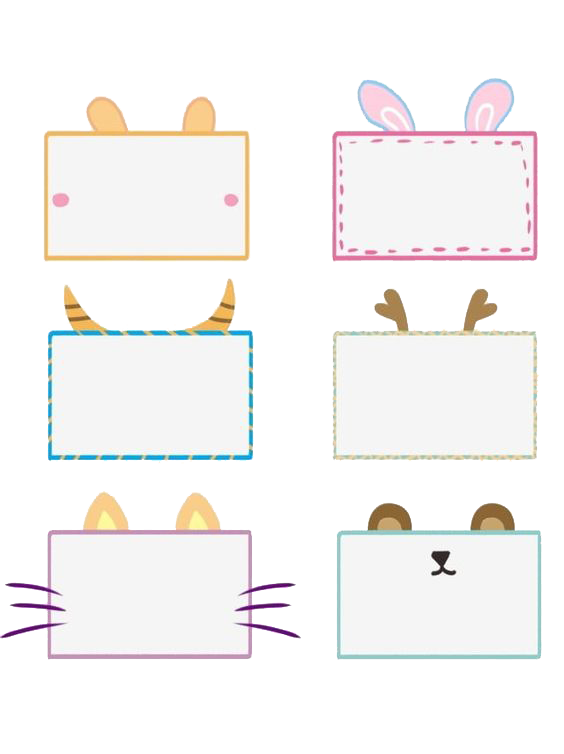 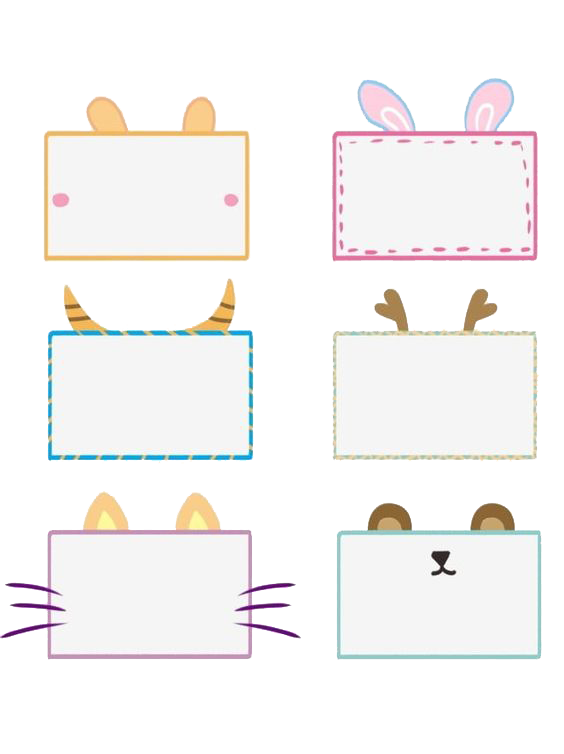 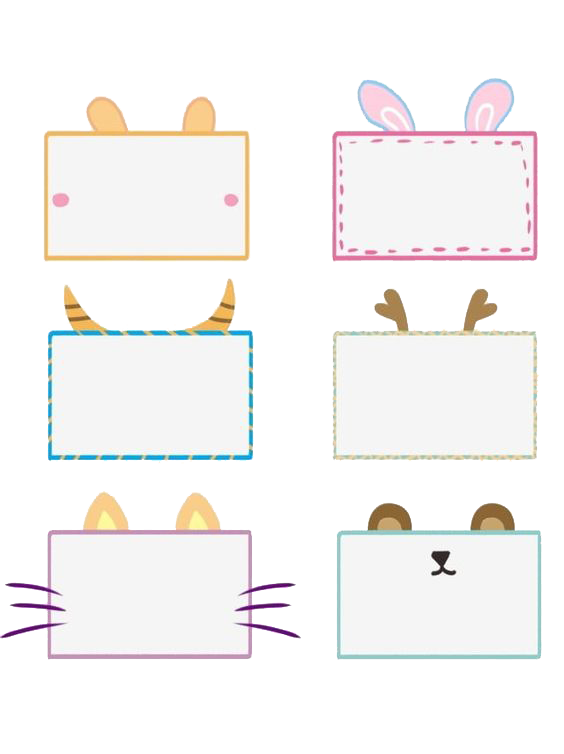 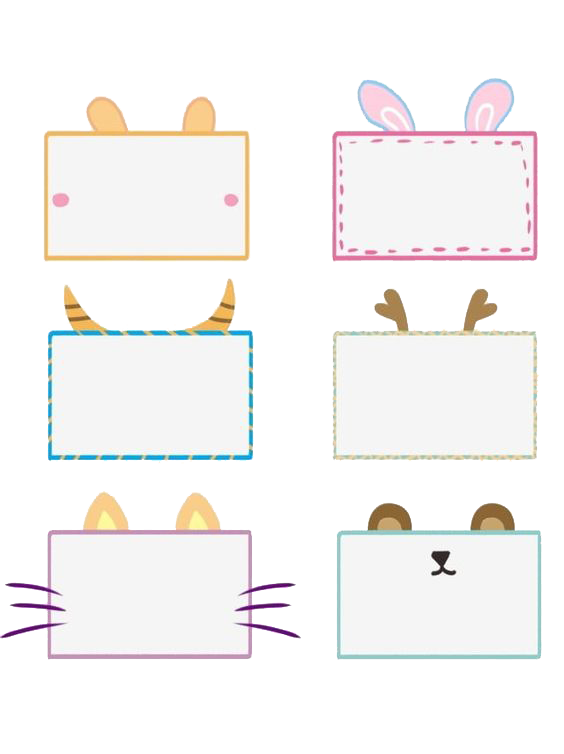 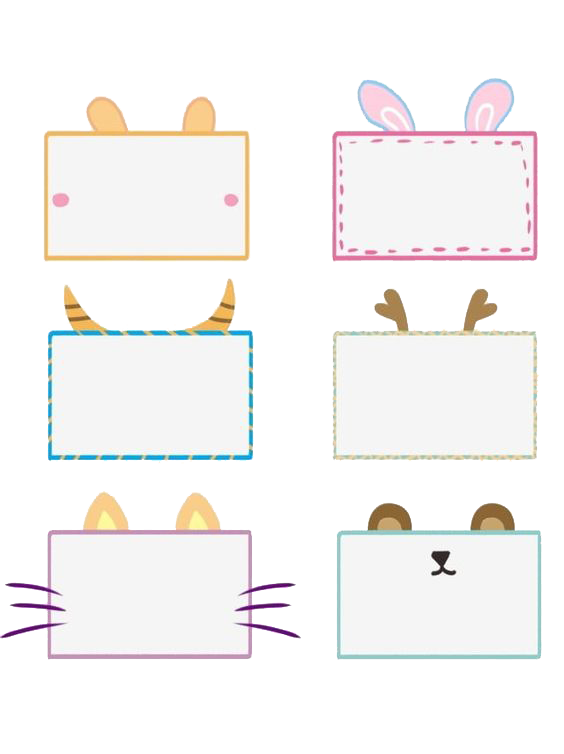 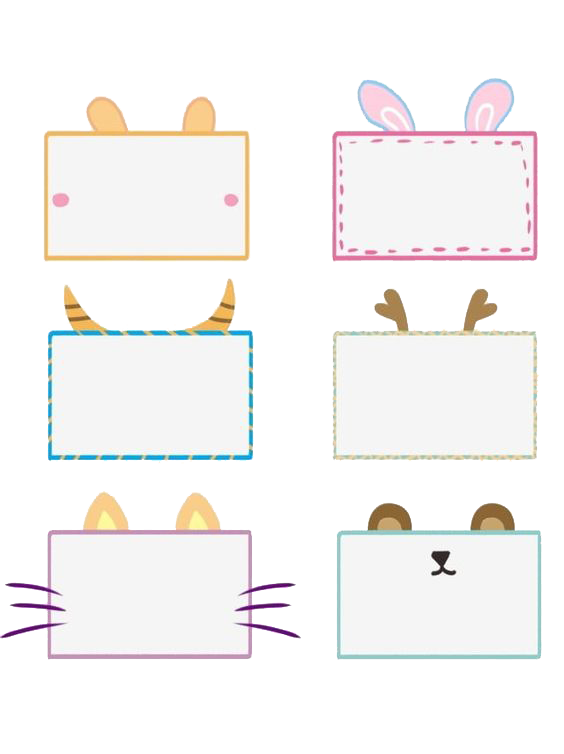 ฒ
ฑ
ญ
ฌ
ณ
ท
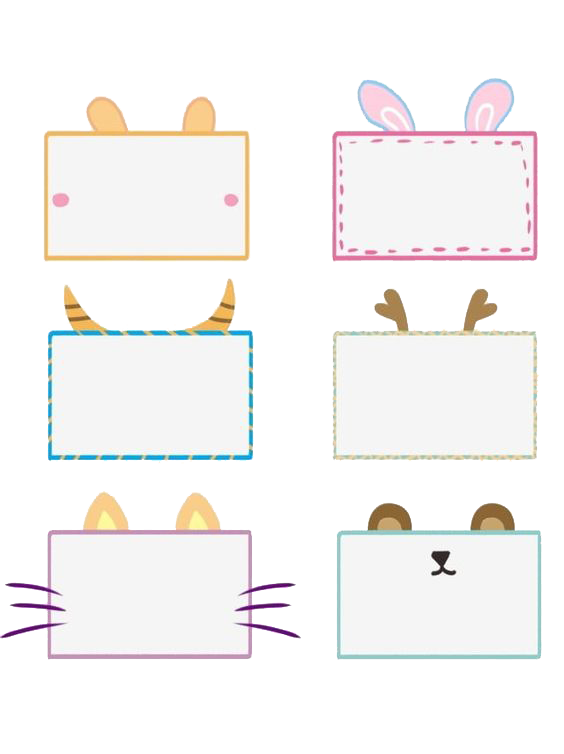 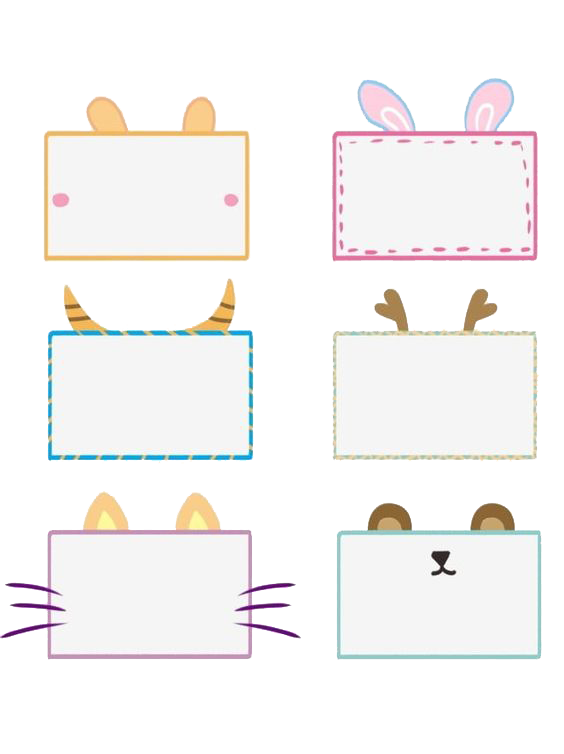 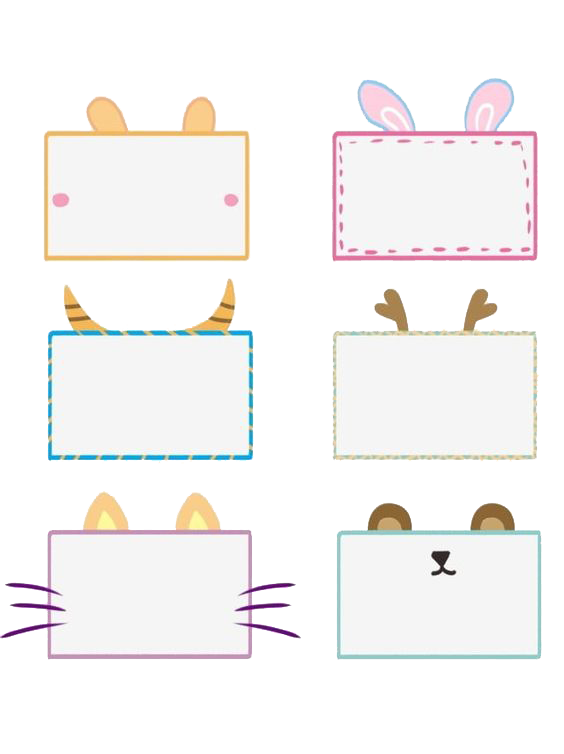 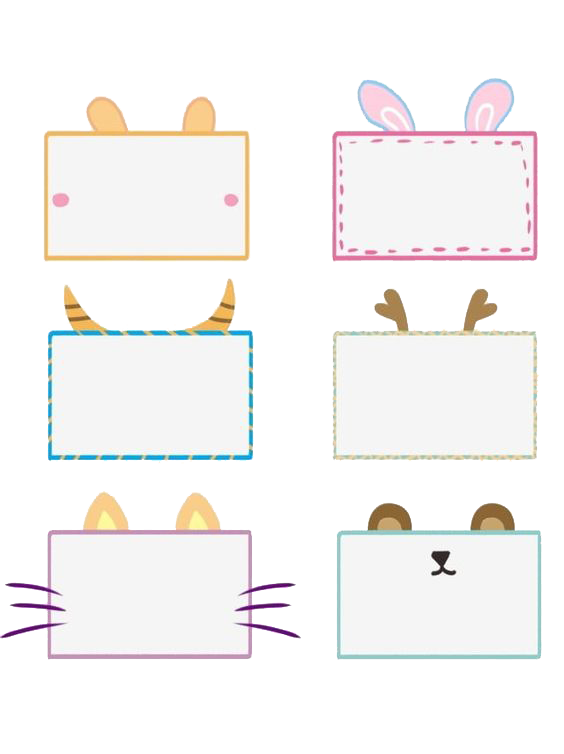 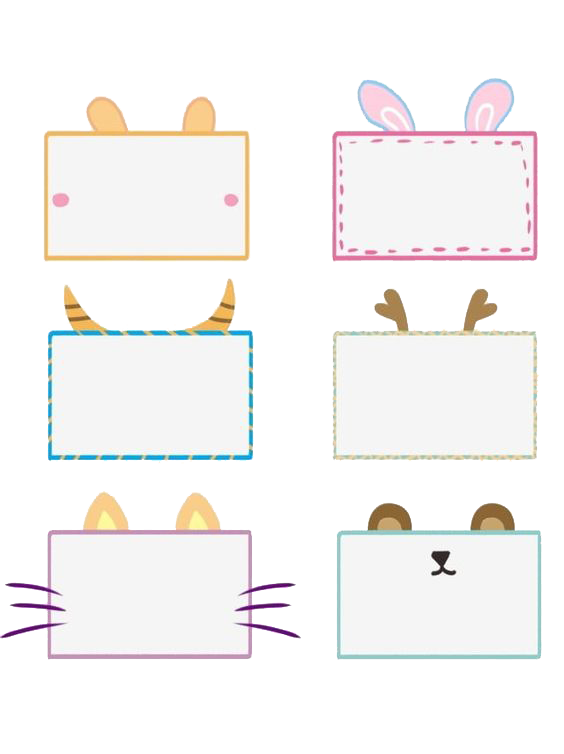 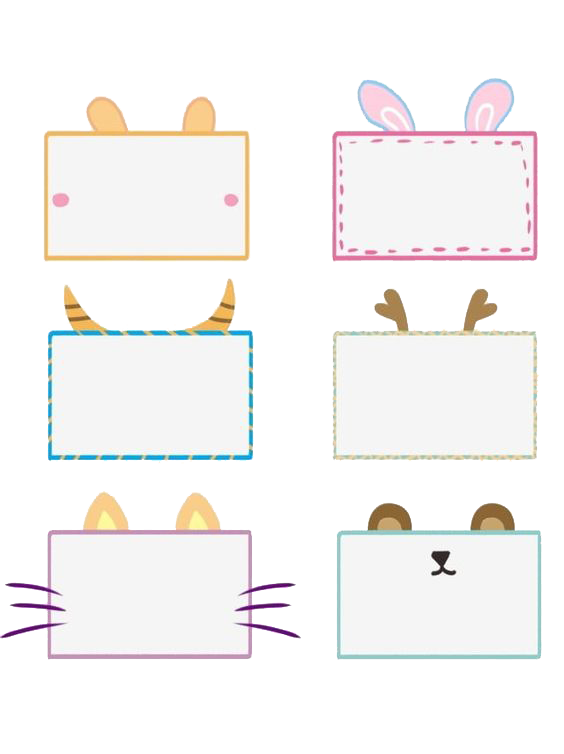 พ
ภ
น
ธ
ฟ
ม
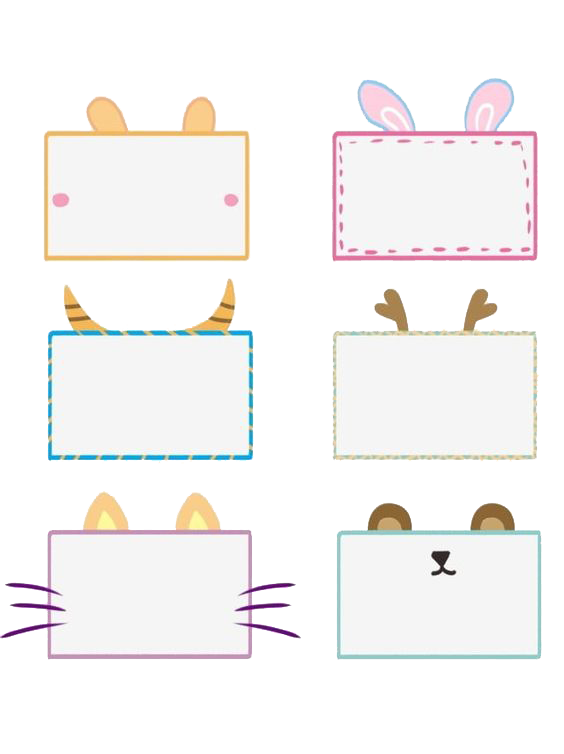 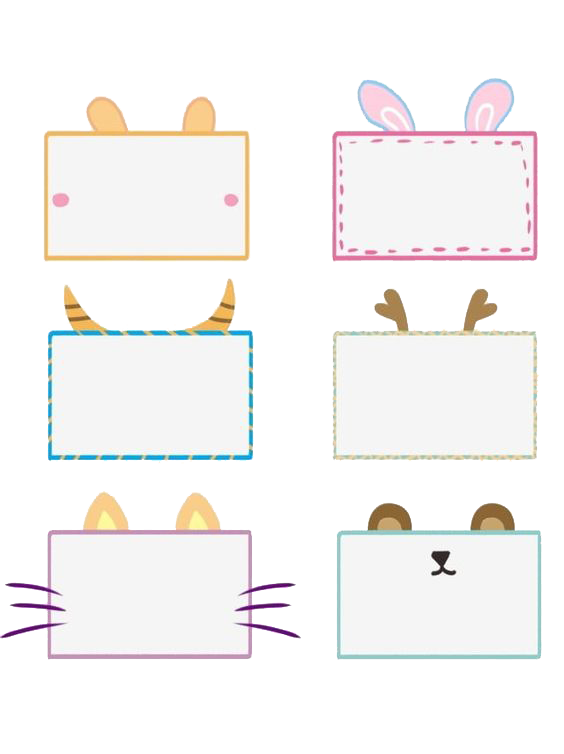 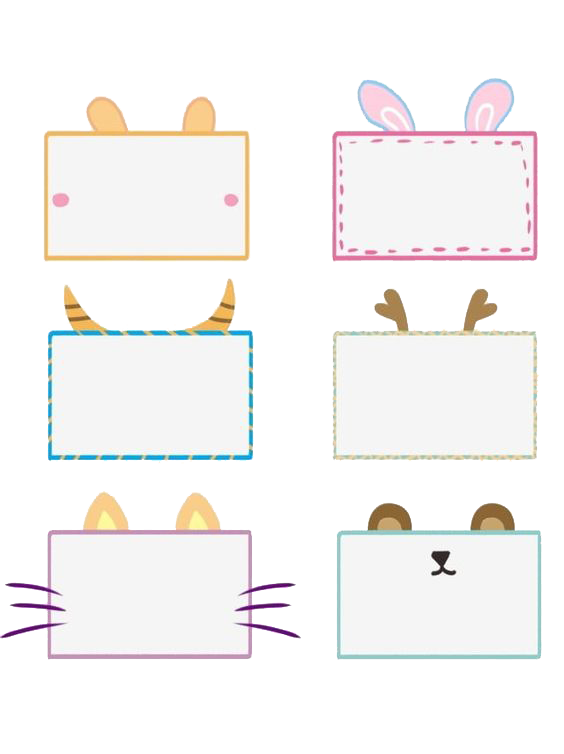 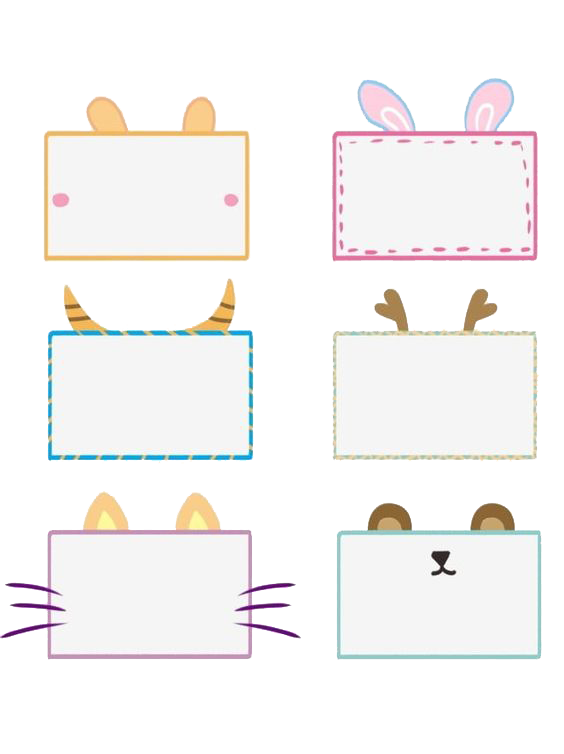 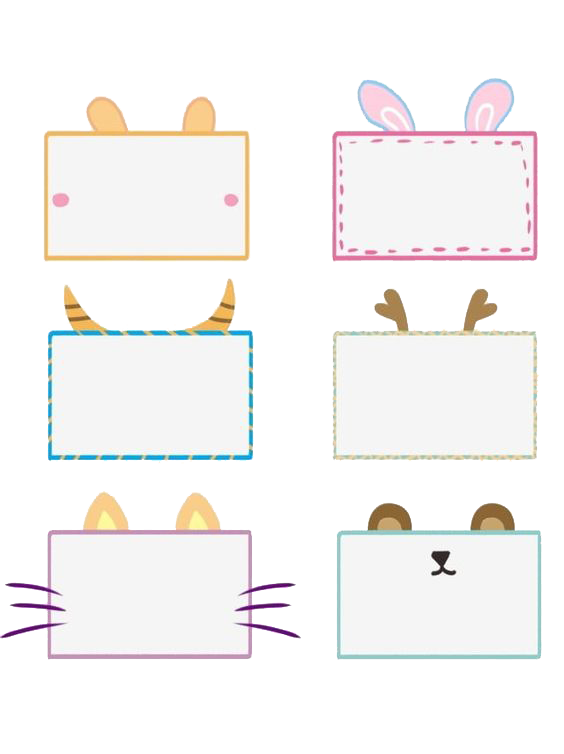 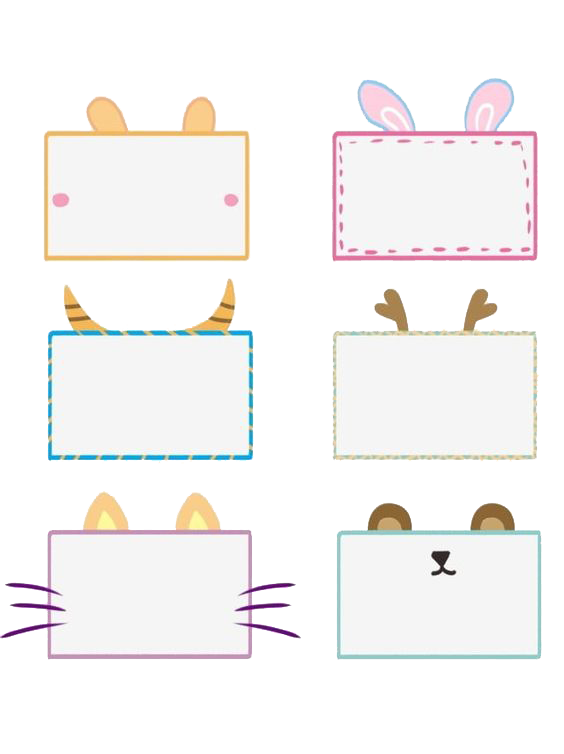 ล
ฬ
ร
ย
ว
ฮ
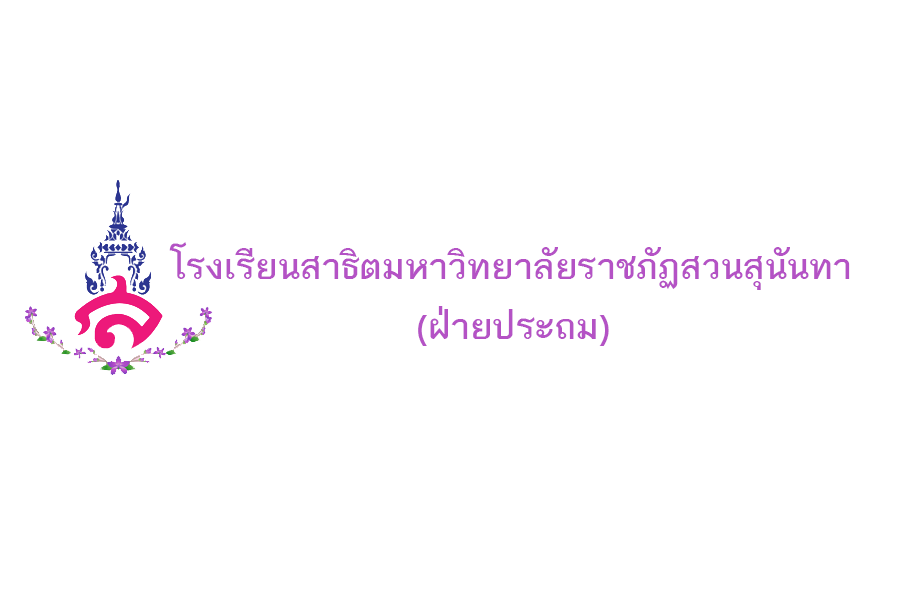 อักษรต่ำแบ่งออกเป็น
อักษร ต่ำเดี่ยว และ ต่ำคู่ ดังนี้
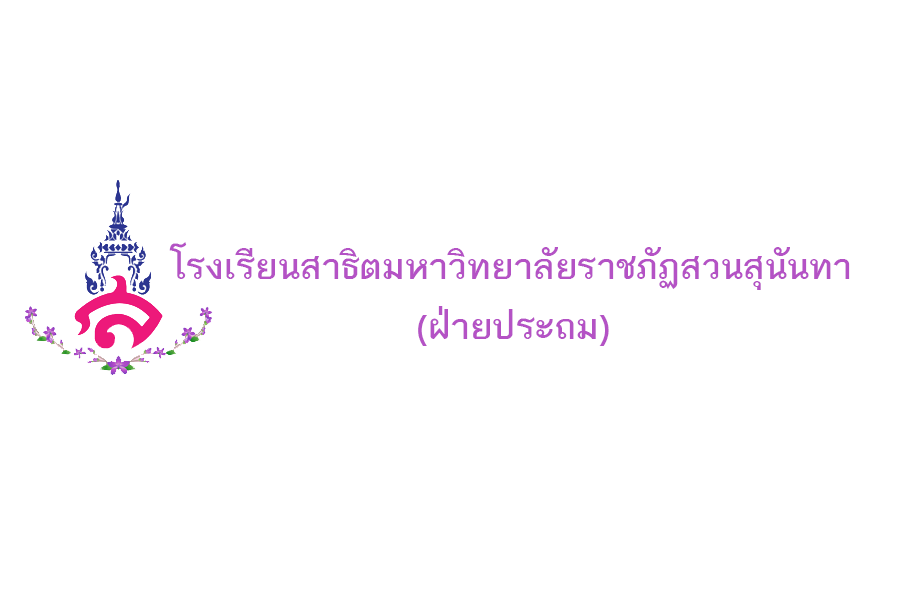 ต่ำคู่
ต่ำเดี่ยว
มี ๑๔ ตัว ได้แก่
ค ฅ ฆ ช ซ ฌ ฑ
ฒ ท ธ พ ฟ ภ ฮ
มี ๑๐ ตัว ได้แก่
ง ญ ณ น ม
ย ร ล ว ฬ
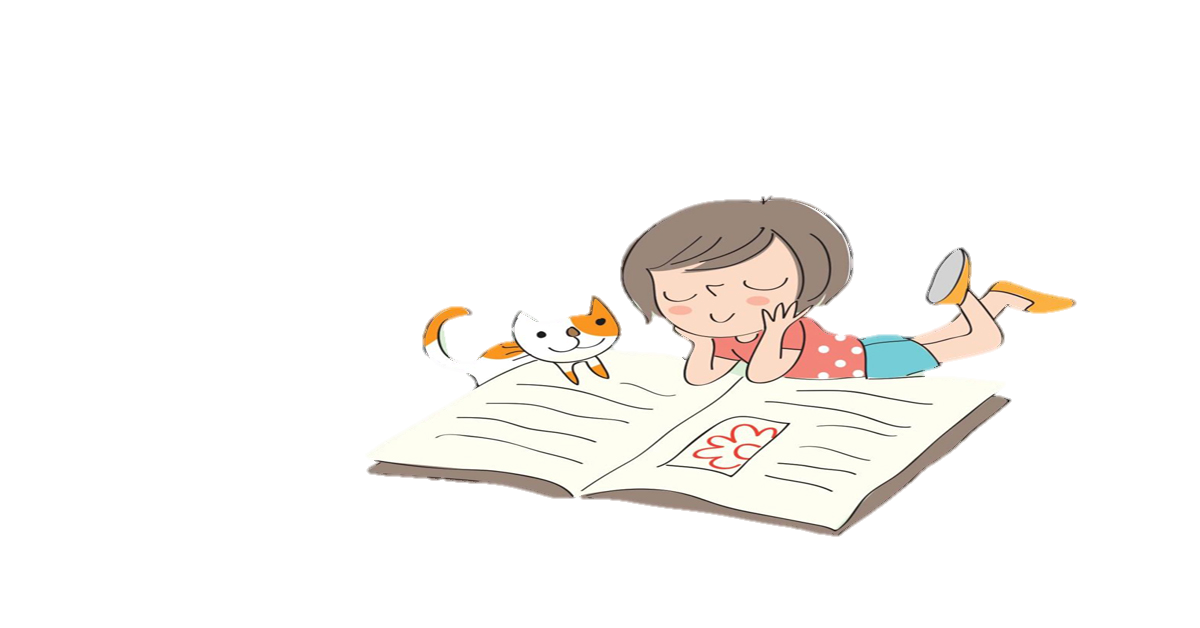 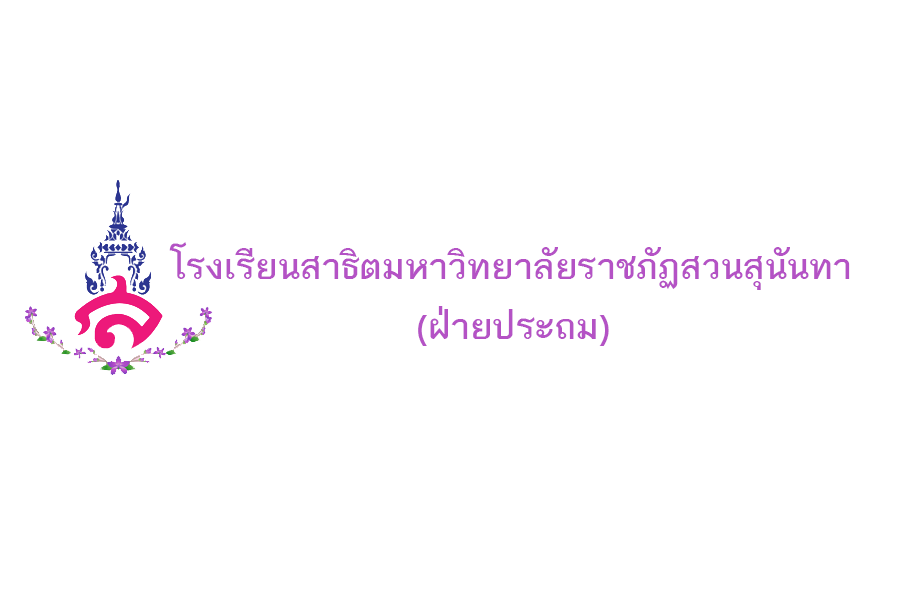 หลักการจำอักษรต่ำคู่
หลักการจำอักษรต่ำเดี่ยว
พ่อ (พ ภ) 	ช้าง (ช ฌ)
ค้า (ค ฅ ฆ) 	ฮ่อ (ฮ)
ฟัน (ฟ)
ทอง (ฒ ฑ ท ธ)
ซื้อ (ซ)
งู (ง) 		ริม (ร)
ใหญ่ (ญ) 	วัด (ว)
นอน (น) 	โม (ม)
อยู่ (ย) 		ฬี   (ฬ)
ณ (ณ) 		โลก (ล)
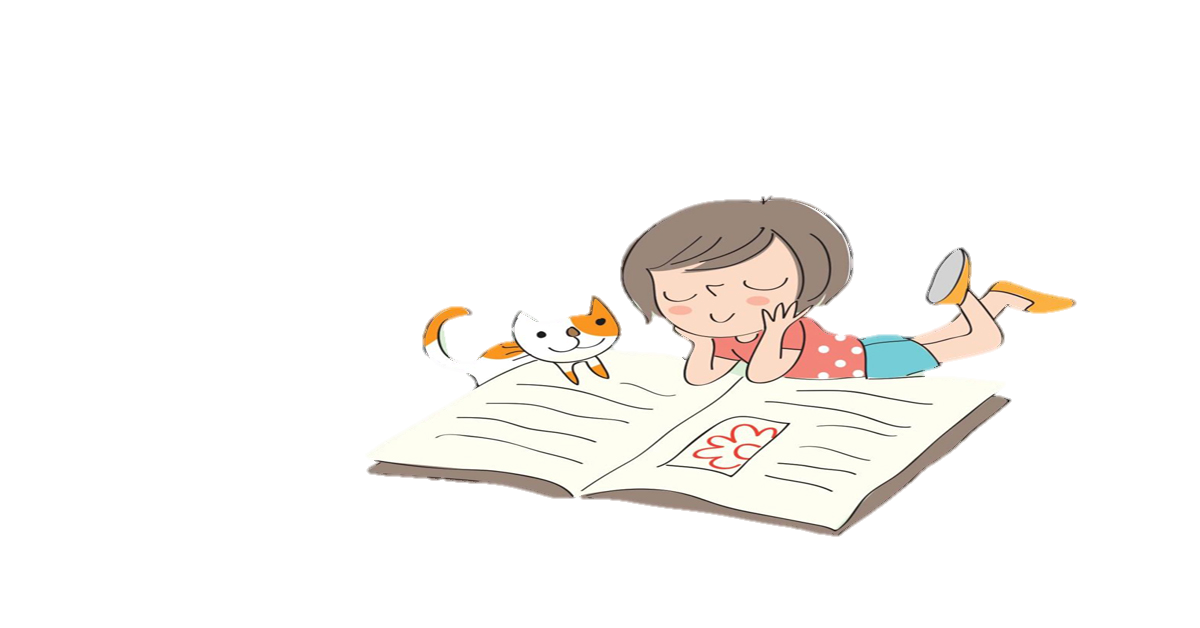